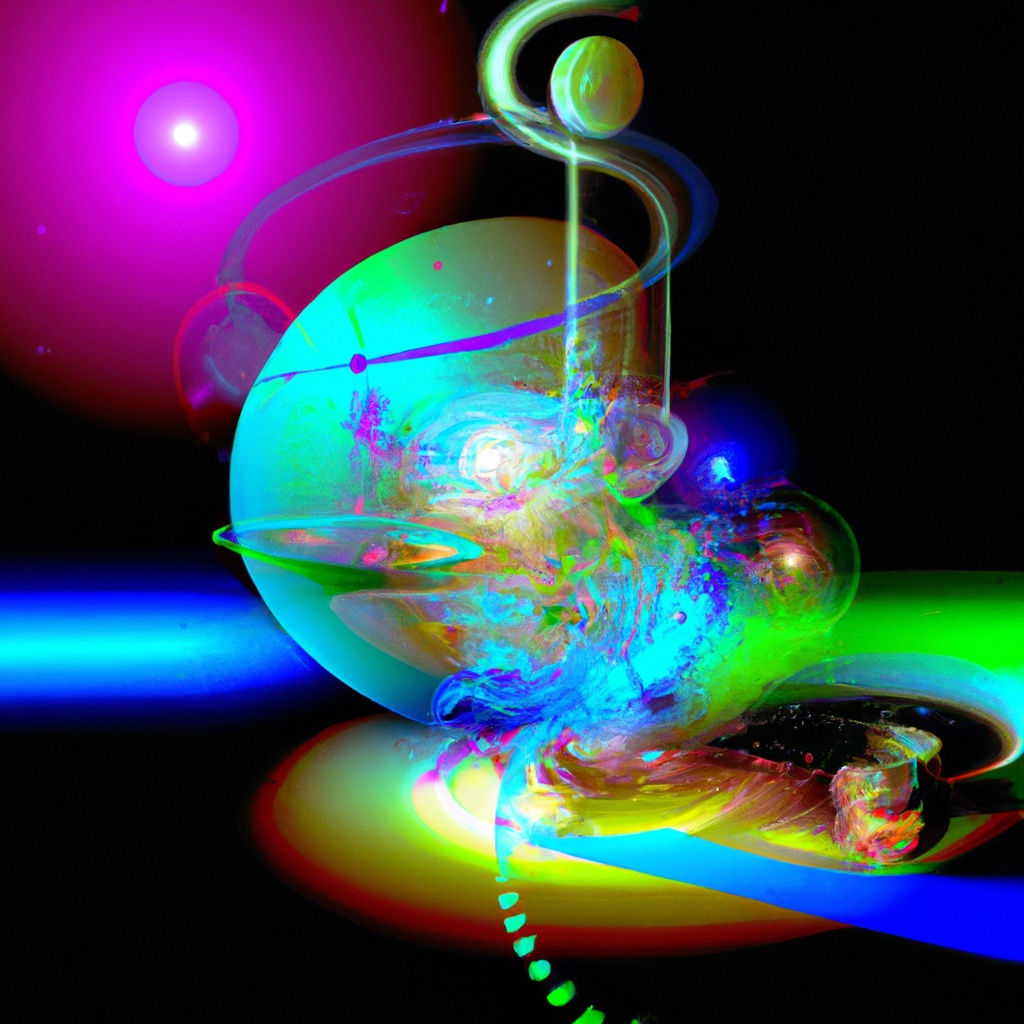 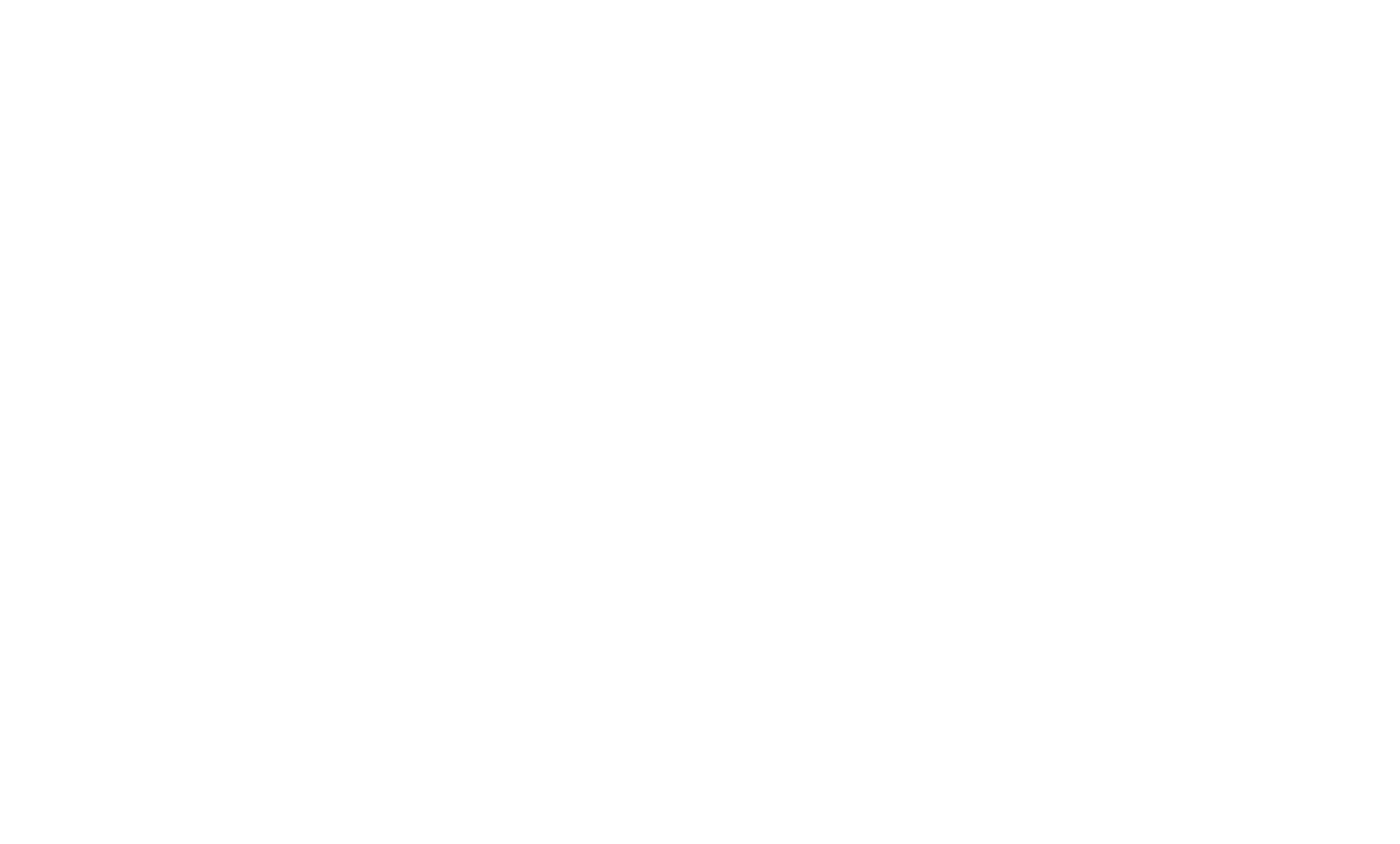 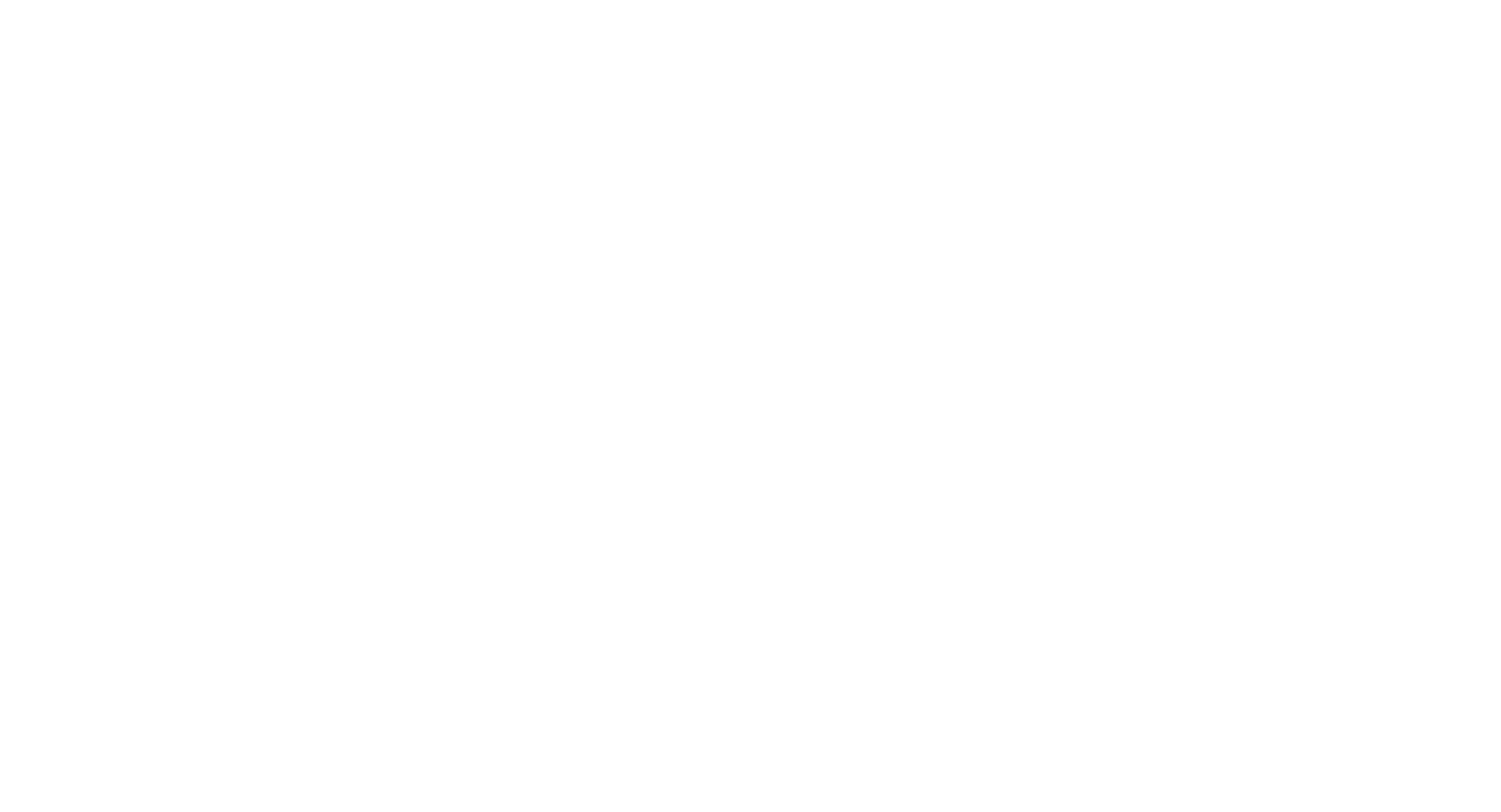 Business and Government Adoption of Quantum Technologies
      
      Professor Julia Sutcliffe
      Chief Scientific Adviser, UK Department for Business and Trade
      18/10/2023
1
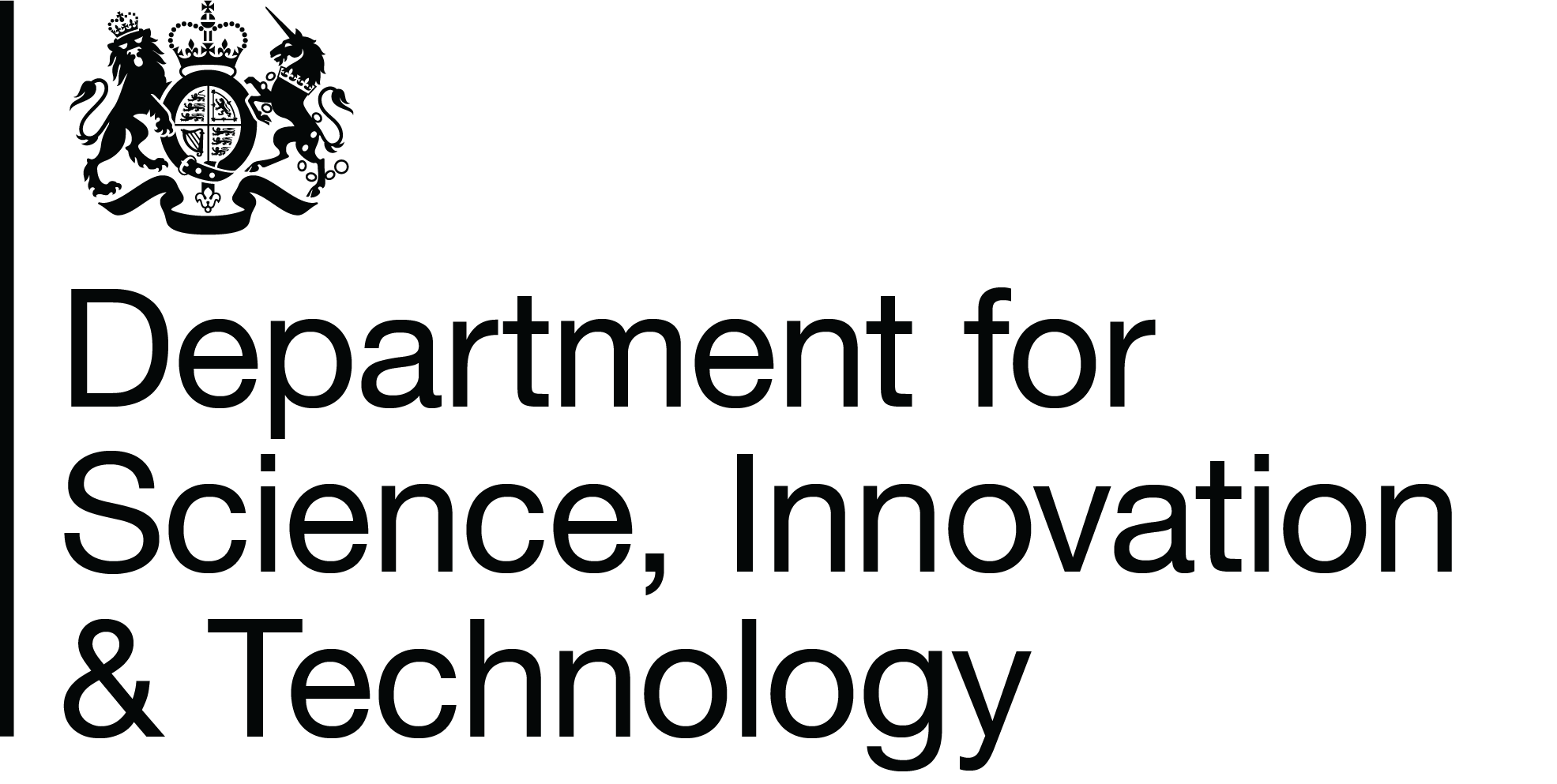 The opportunity
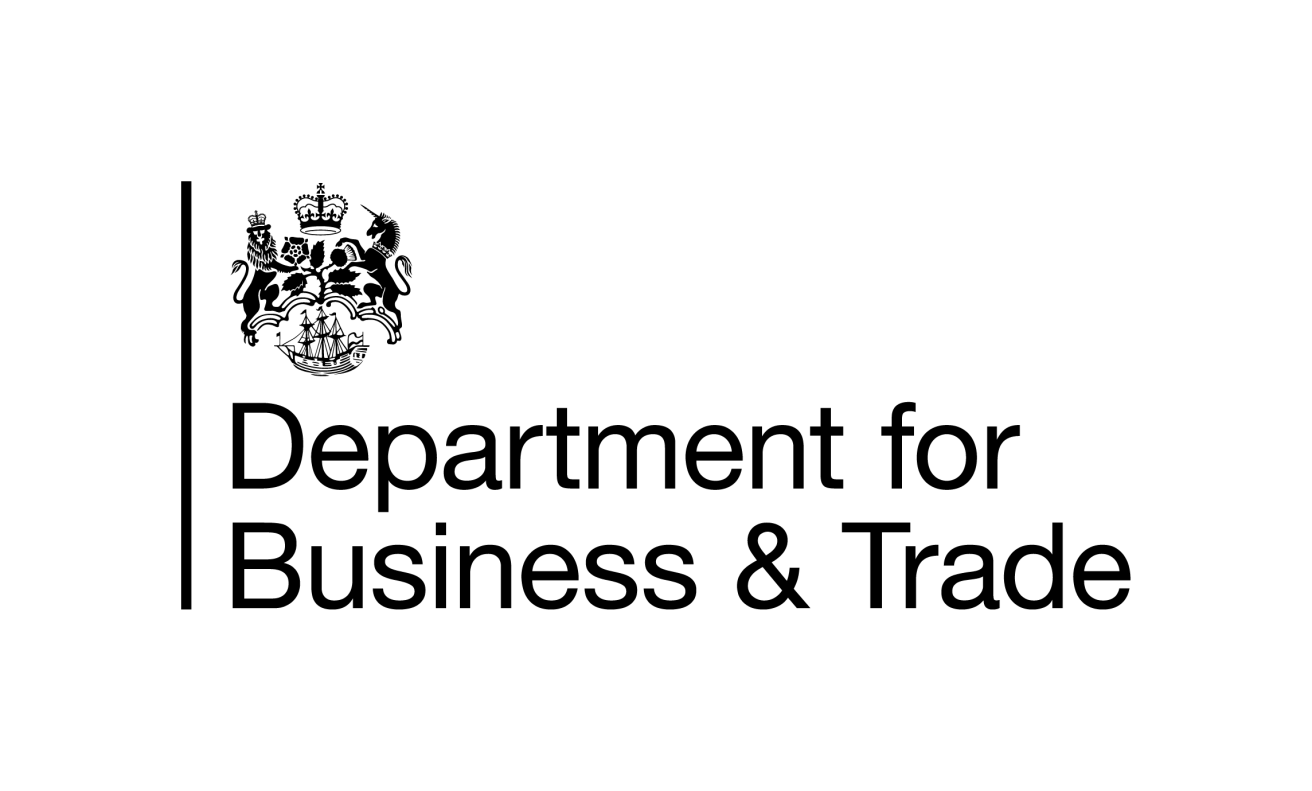 Quantum technologies promise to revolutionise industry & public service, bringing opportunities across multiple economic sectors

Unresolved questions include:
What can they actually do for society?
What sectors will be most impacted?
What are the challenges to adoption?  
How can we overcome them?
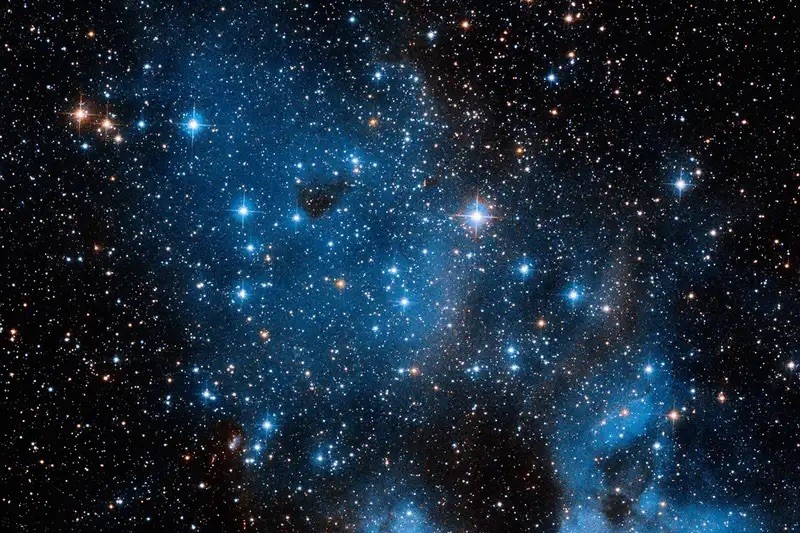 2
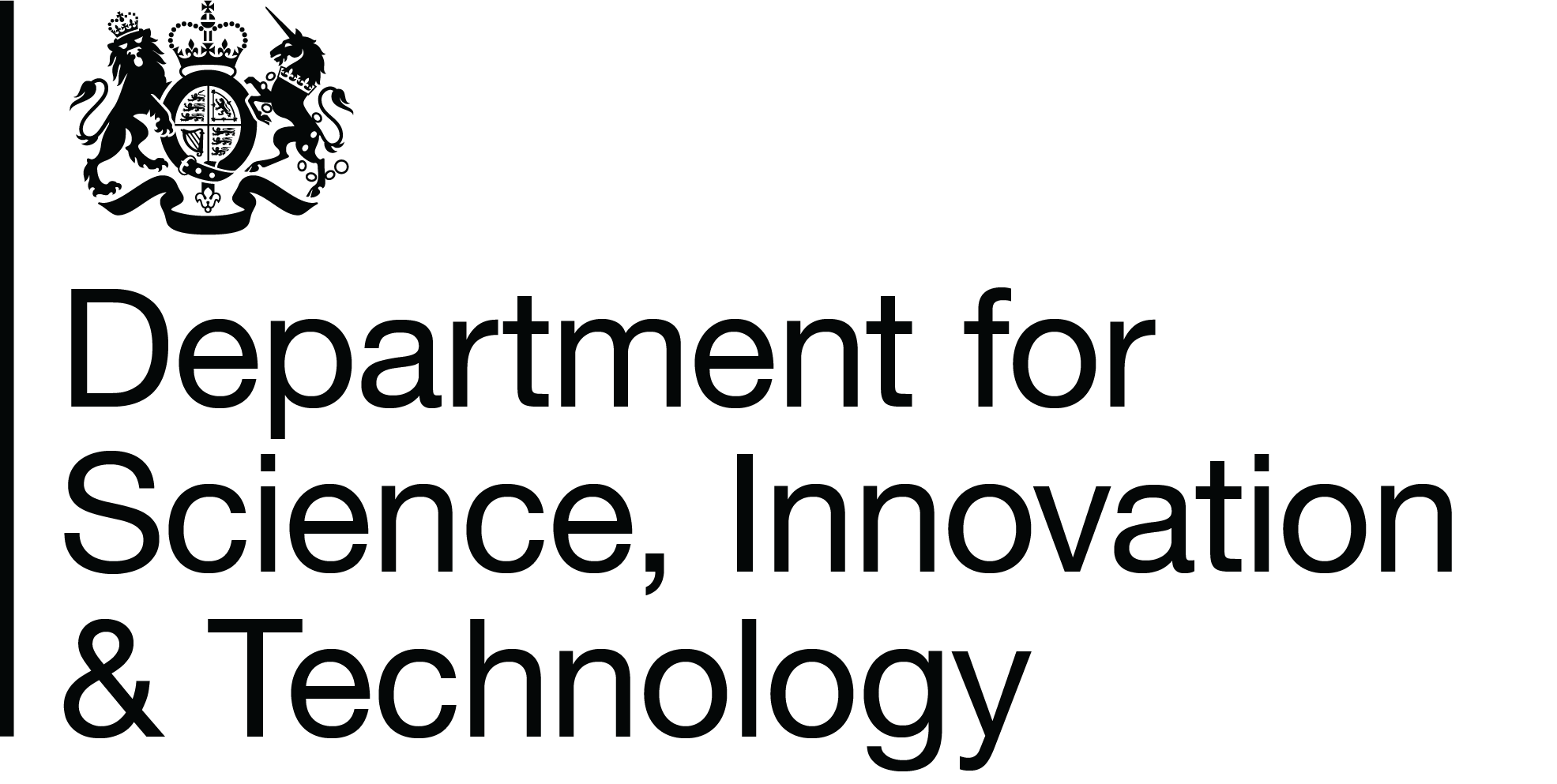 Quantum technologies
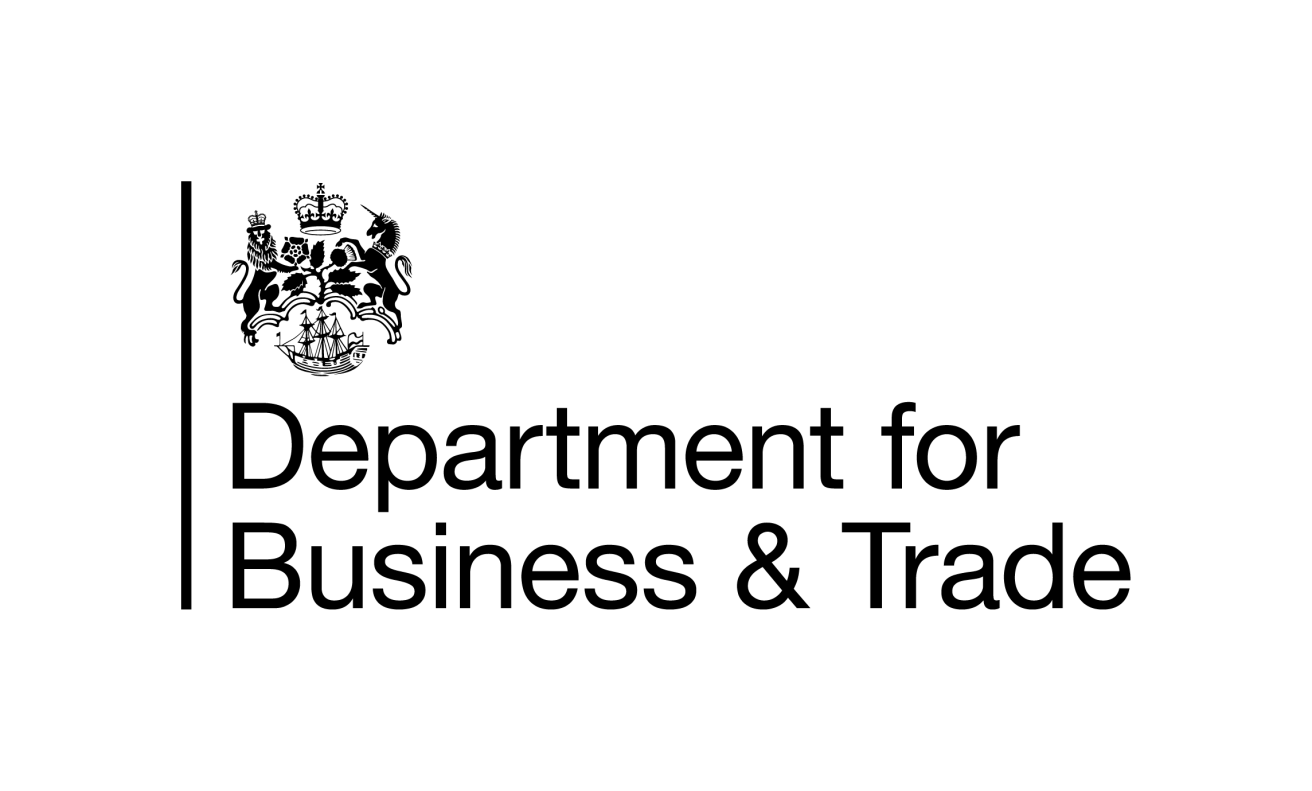 Quantum computing makes use of superposition to: 
- Simulate atomic scale interactions e.g. pharmaceutical chemistry
- Accelerate calculations that take too long with classical computers
- Solve entirely new sets of problems 
Quantum sensors make use of the extreme sensitivity of quantum states for precision measurement beyond current capabilities
Quantum communications & networking make use of other quantum effects to enhance security and enable networking of quantum computing
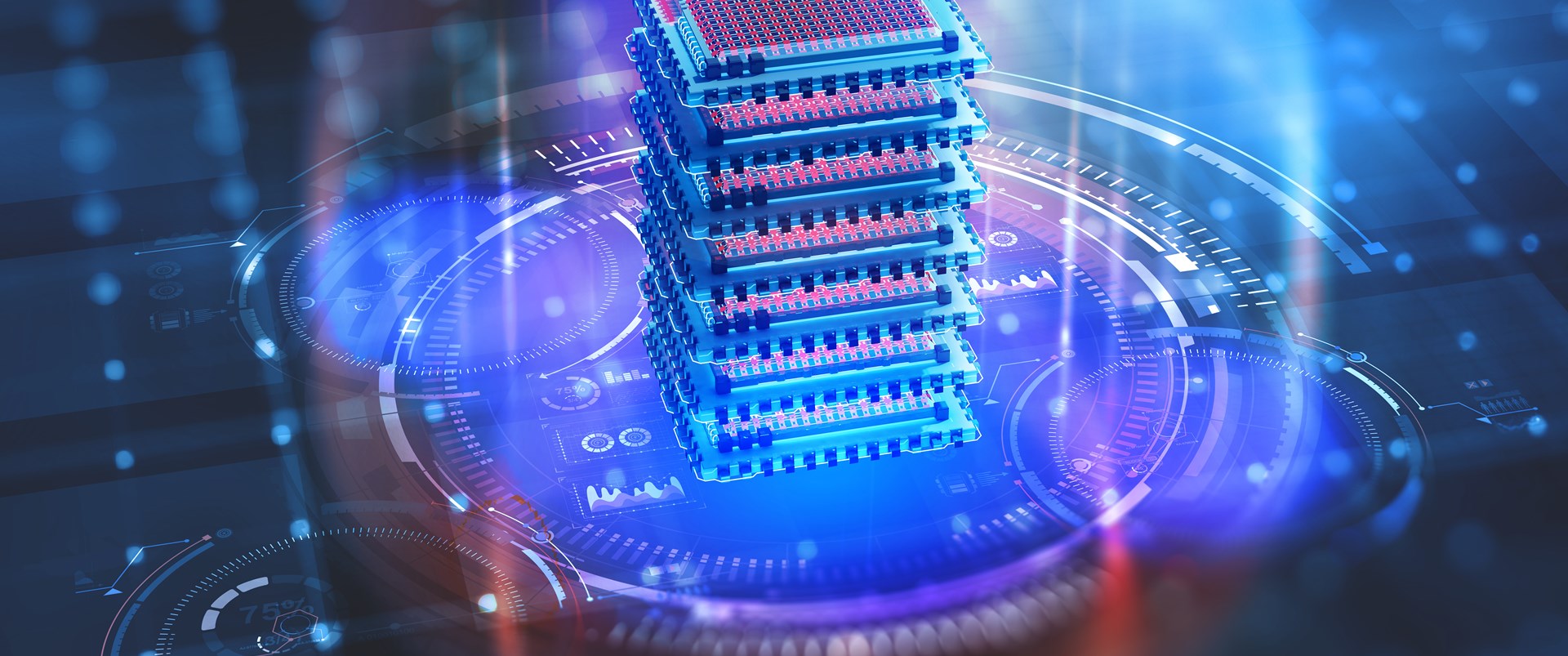 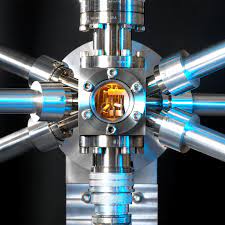 3
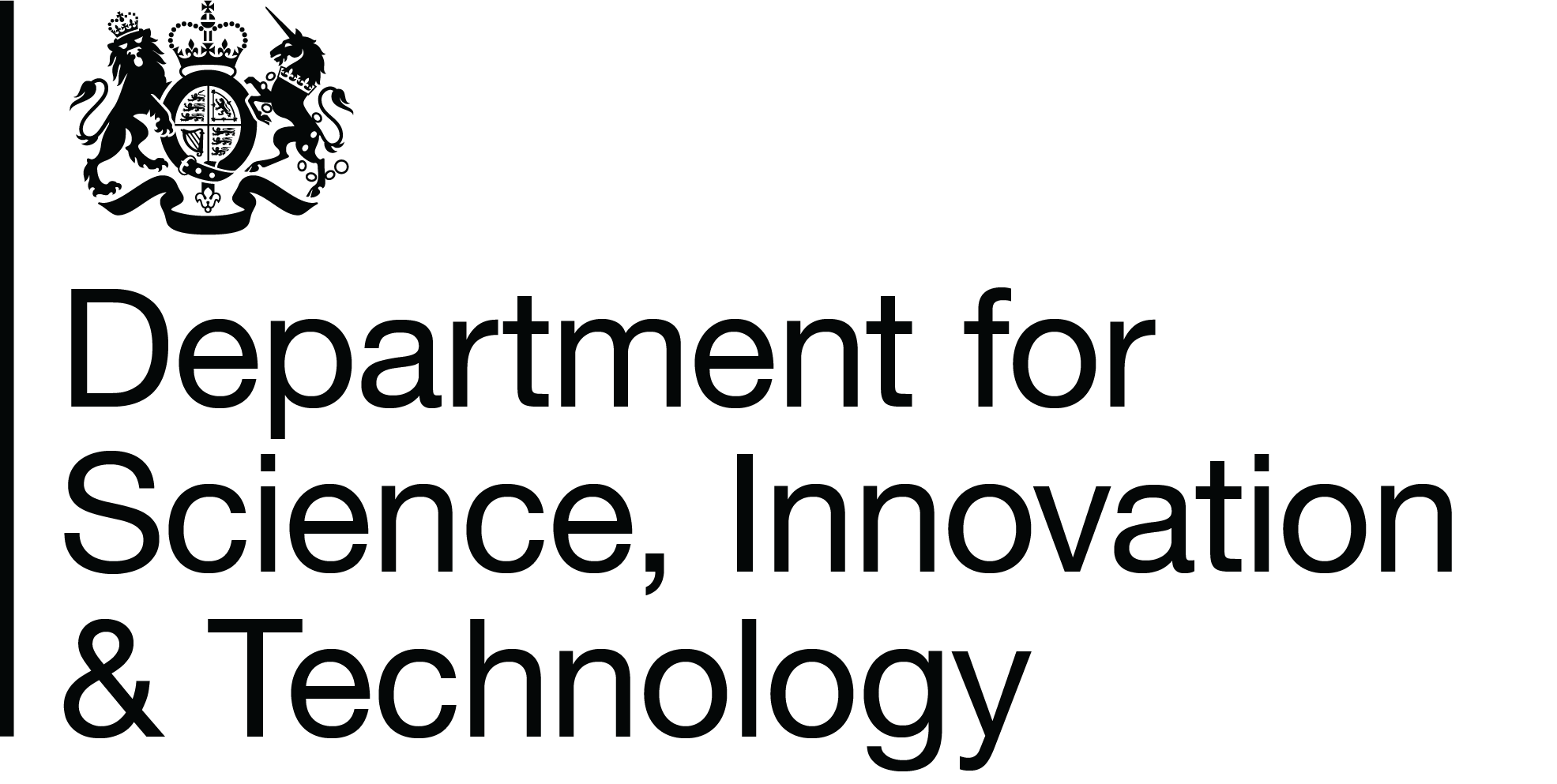 Disruption & innovation
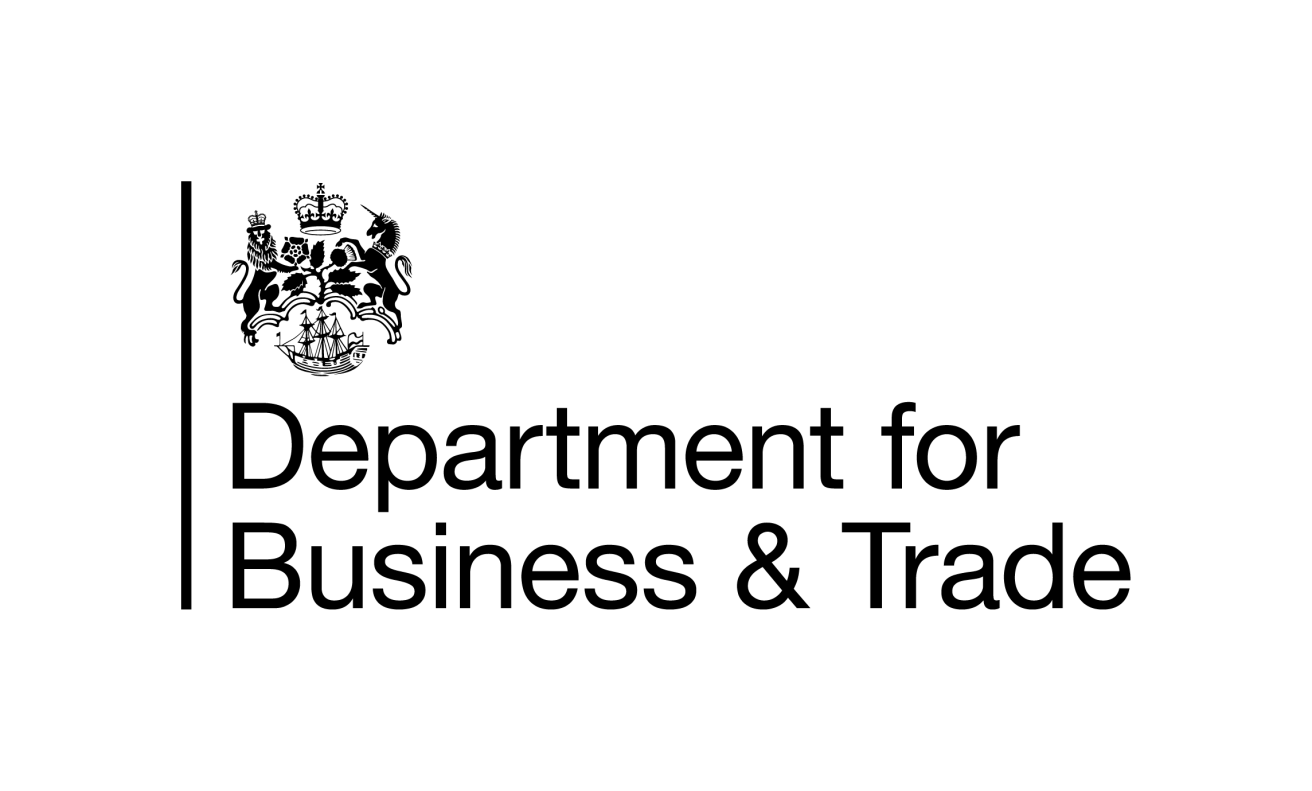 Energy and net zero e.g. enhanced simulations of underlying chemistry will improve next generation battery technology
Life-science & healthcare e.g. greater delivery efficiencies, new diagnostic technologies and better personalised treatments 
Security & defence e.g. threats to cyber security, new precision sensing, navigation and timing capabilities for resilient  operations and new opportunities in transport, smart cities
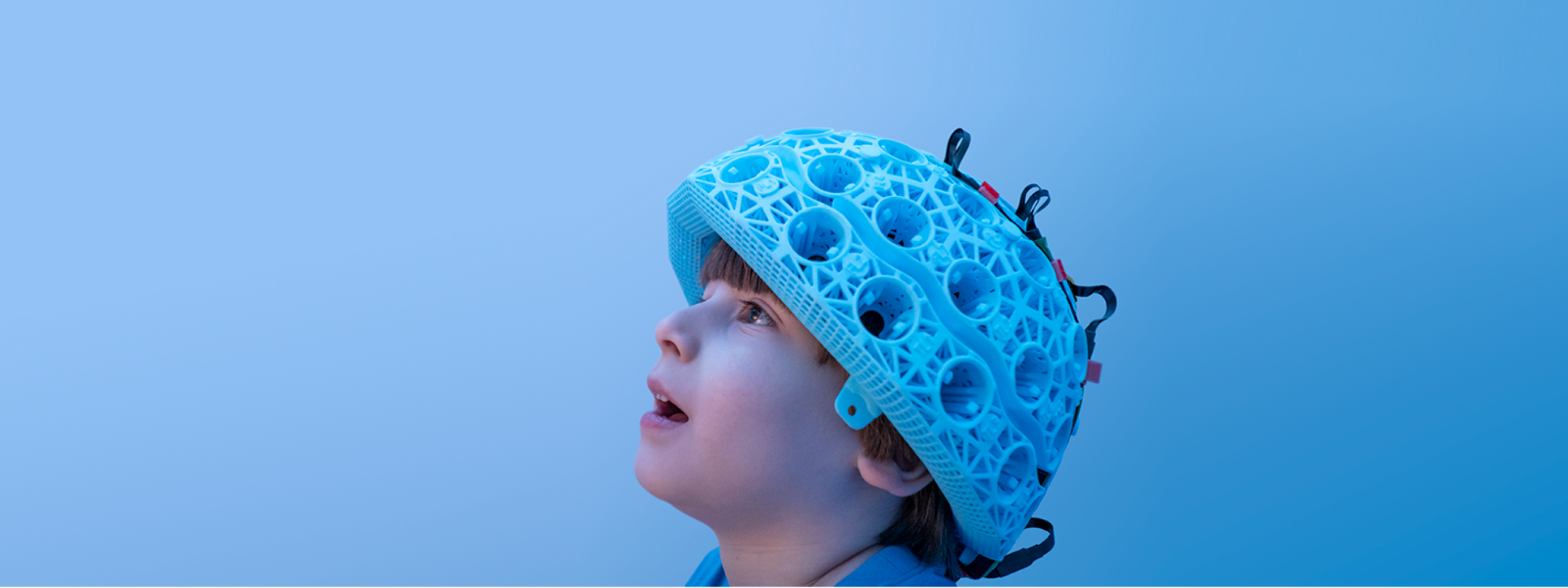 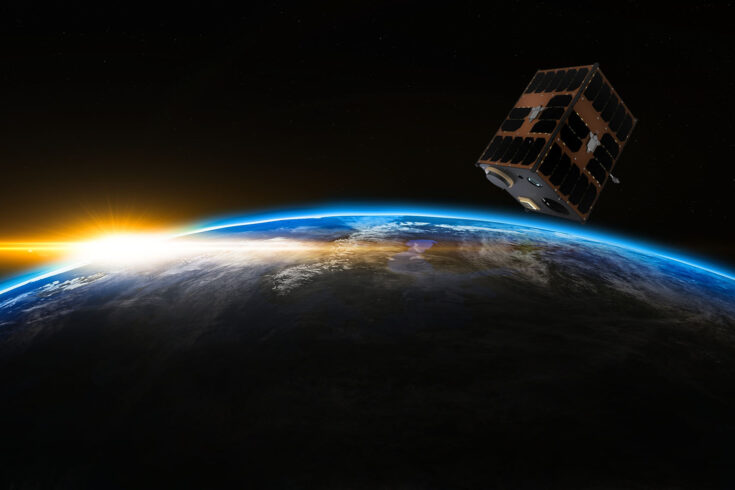 4
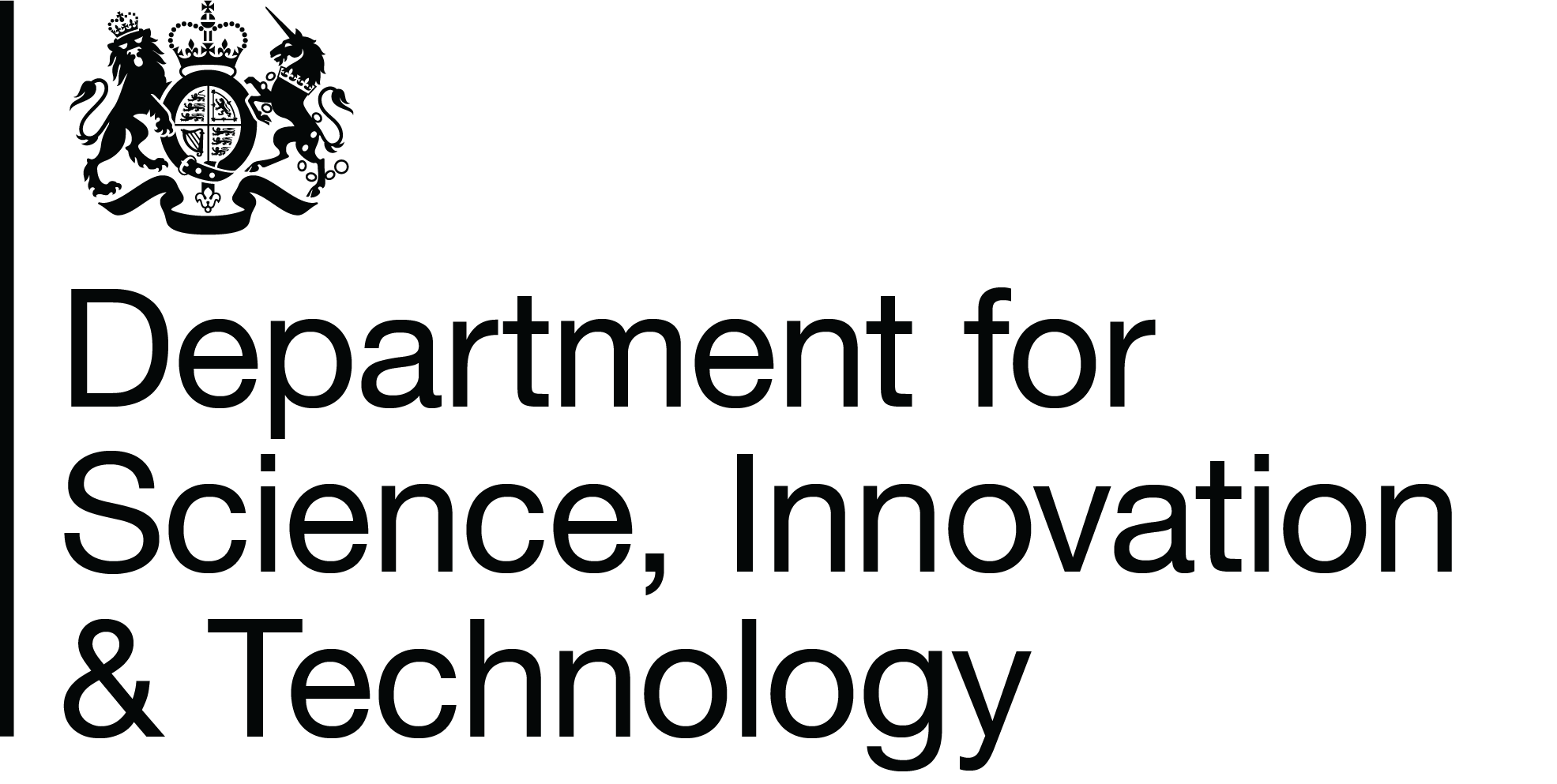 Challenges to adoption
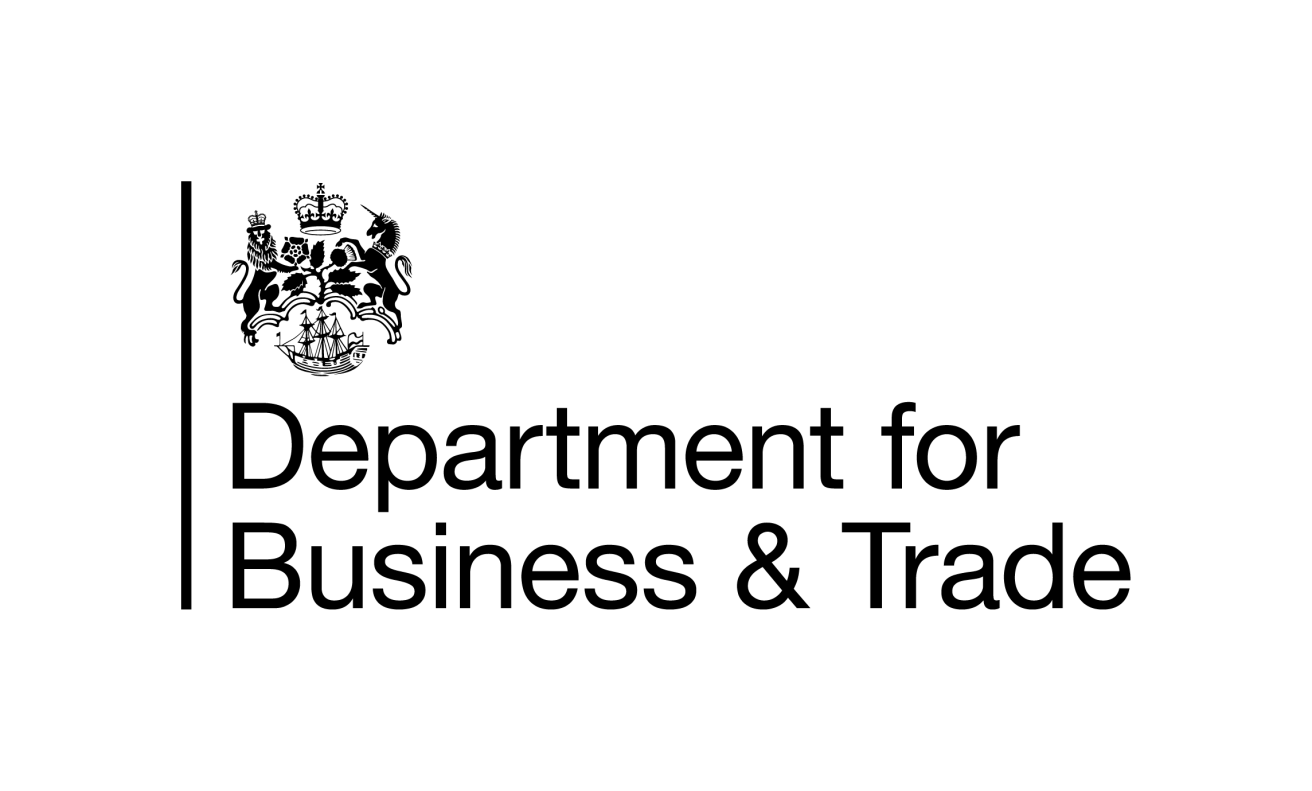 Technological uncertainty 
Lack of specialist understanding
Identification of requirements
Integration into products
Quantum-readiness
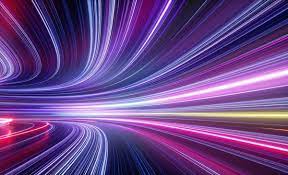 5
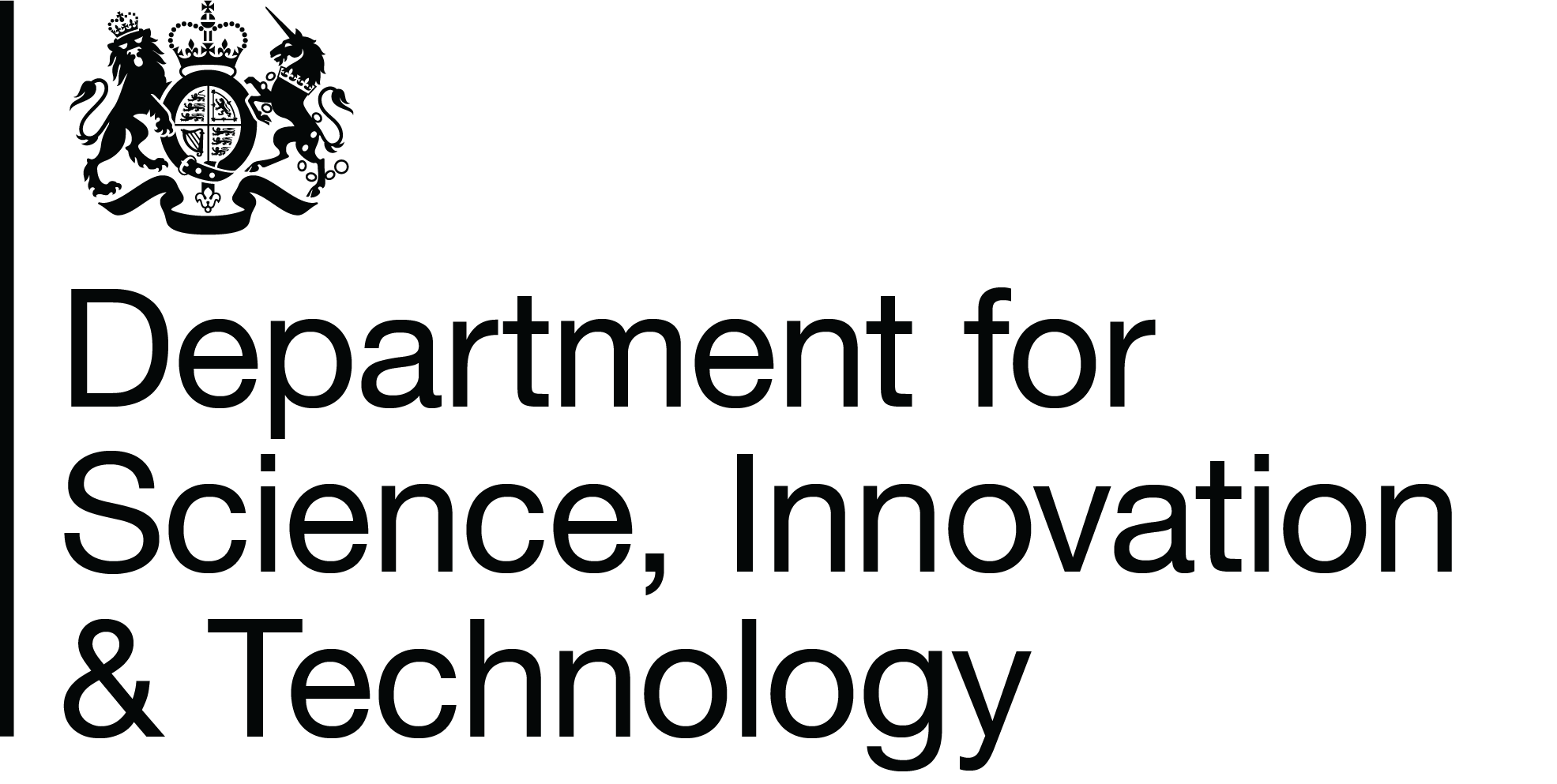 Actions & support
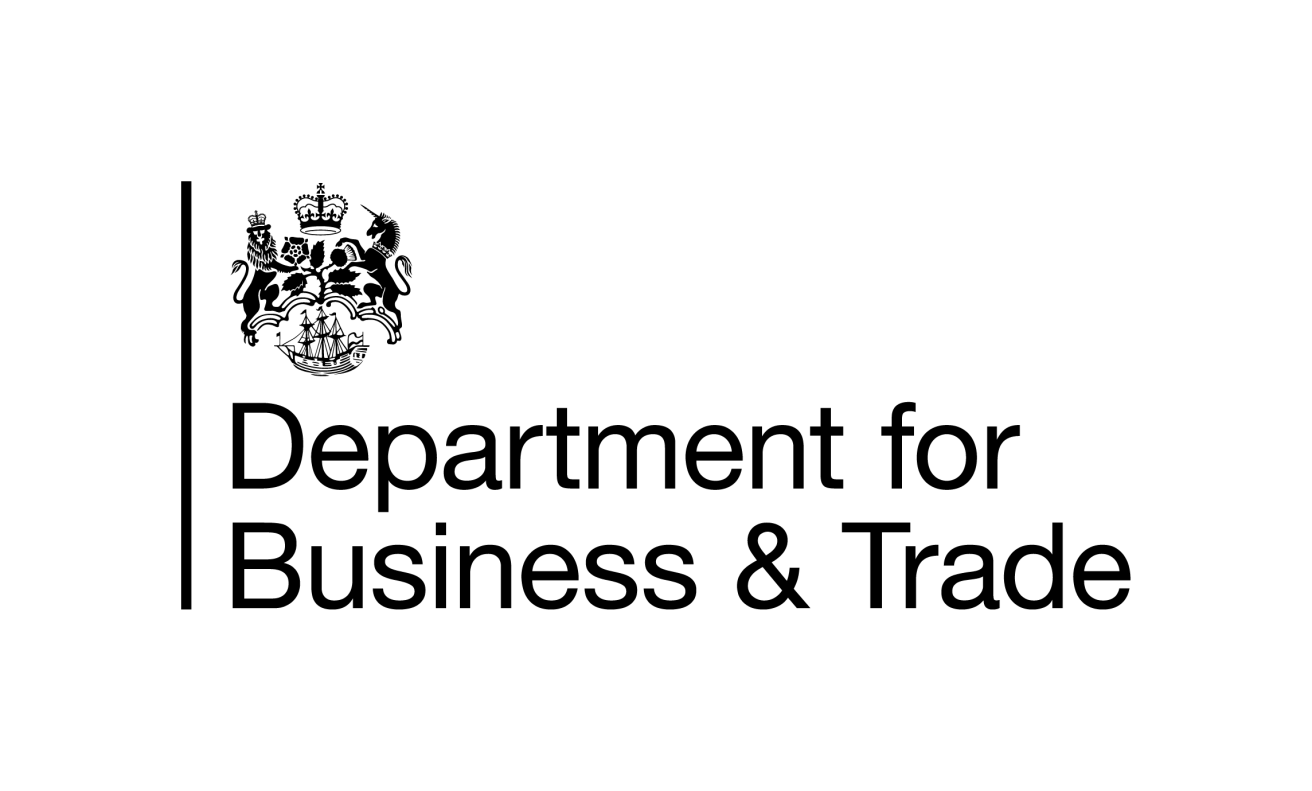 Industry & business 
Understand requirements
Work the ecosystem & partners 
Educate, educate, educate

Government 
Collaborate to boost adoption
Promote NQCC SparQ programme
National Physical Laboratory access
Missions and Sector action plans
Deliver the Catalyst fund
Gov User Group for Quantum Tech
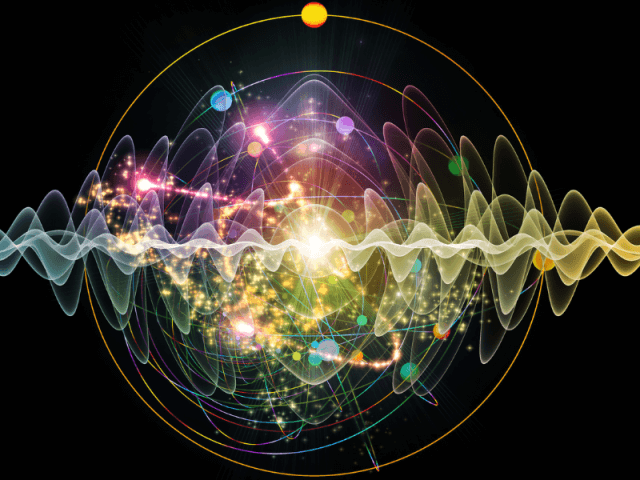 6
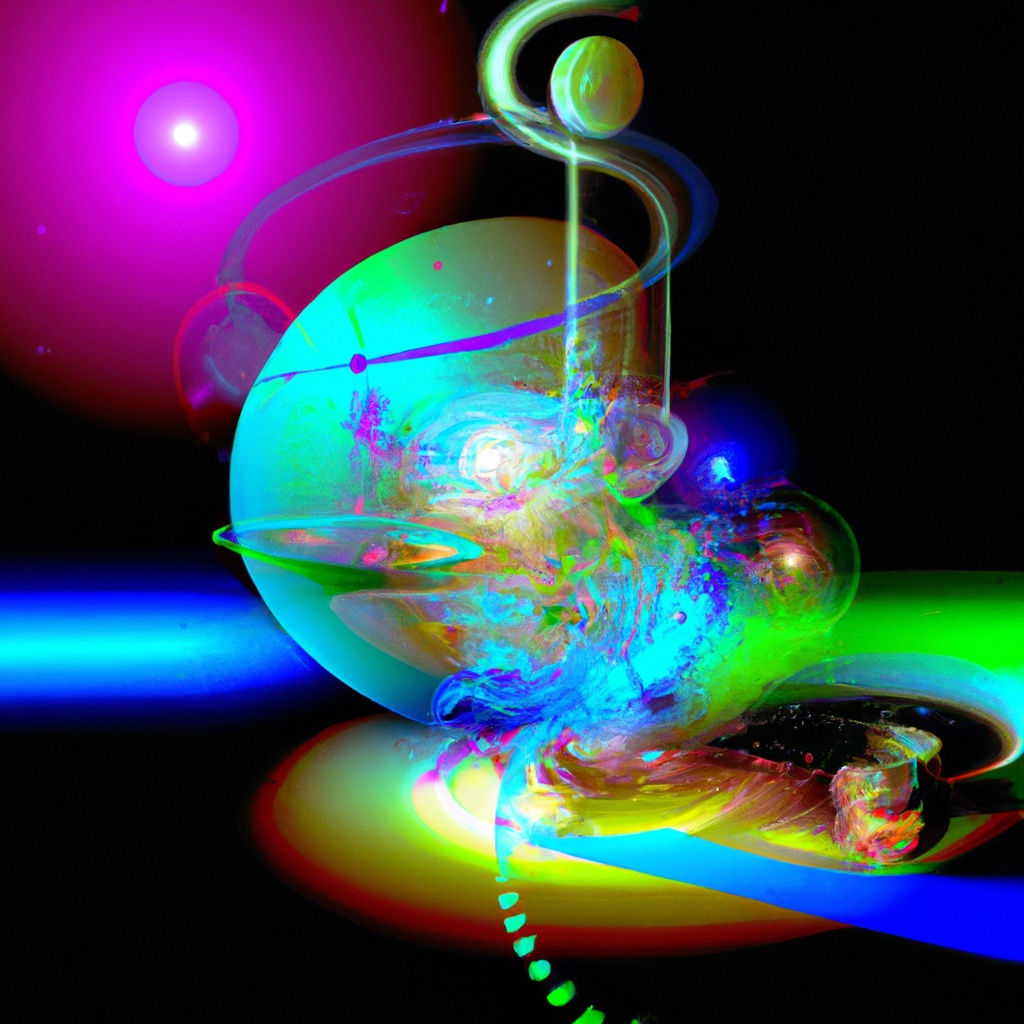 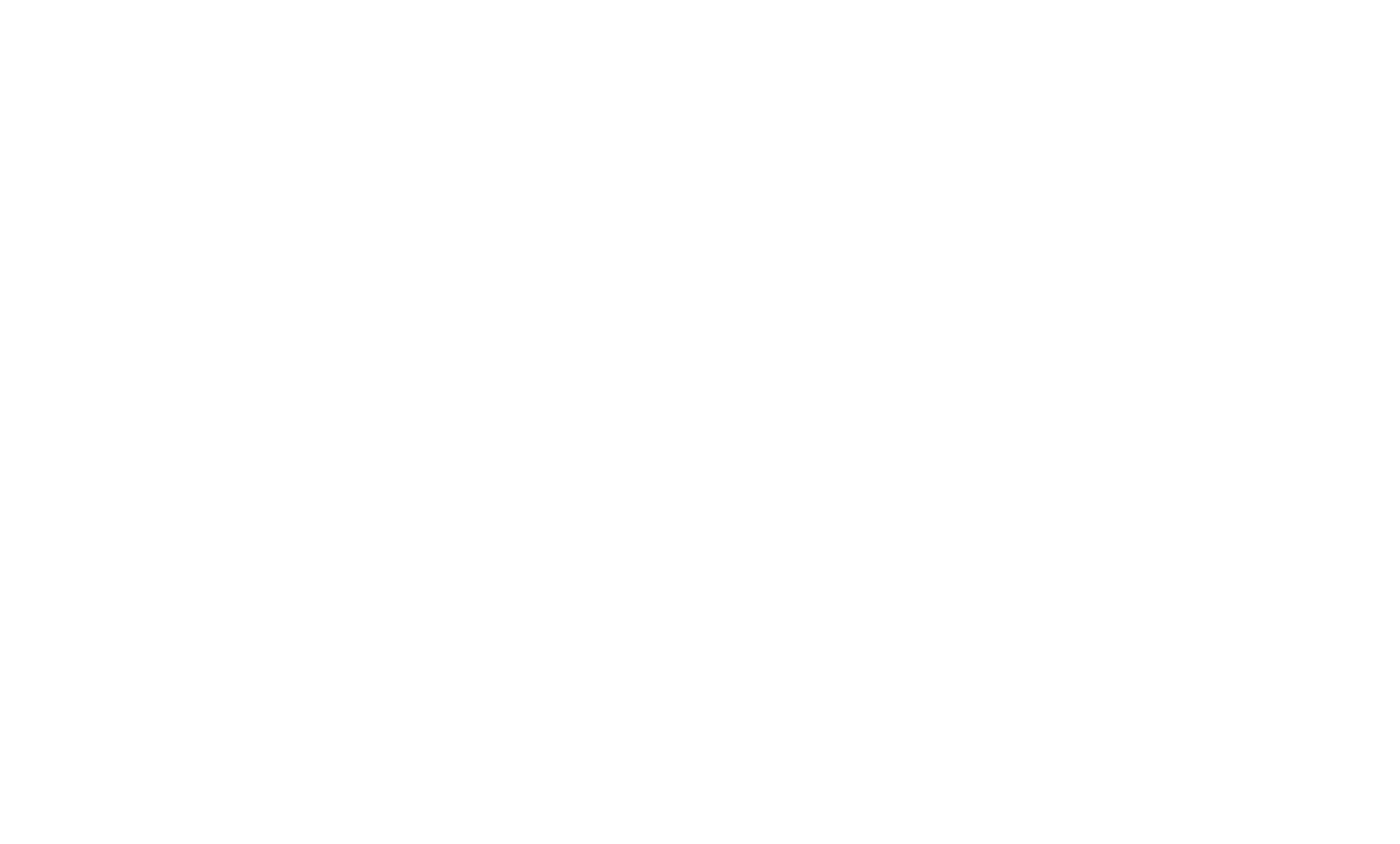 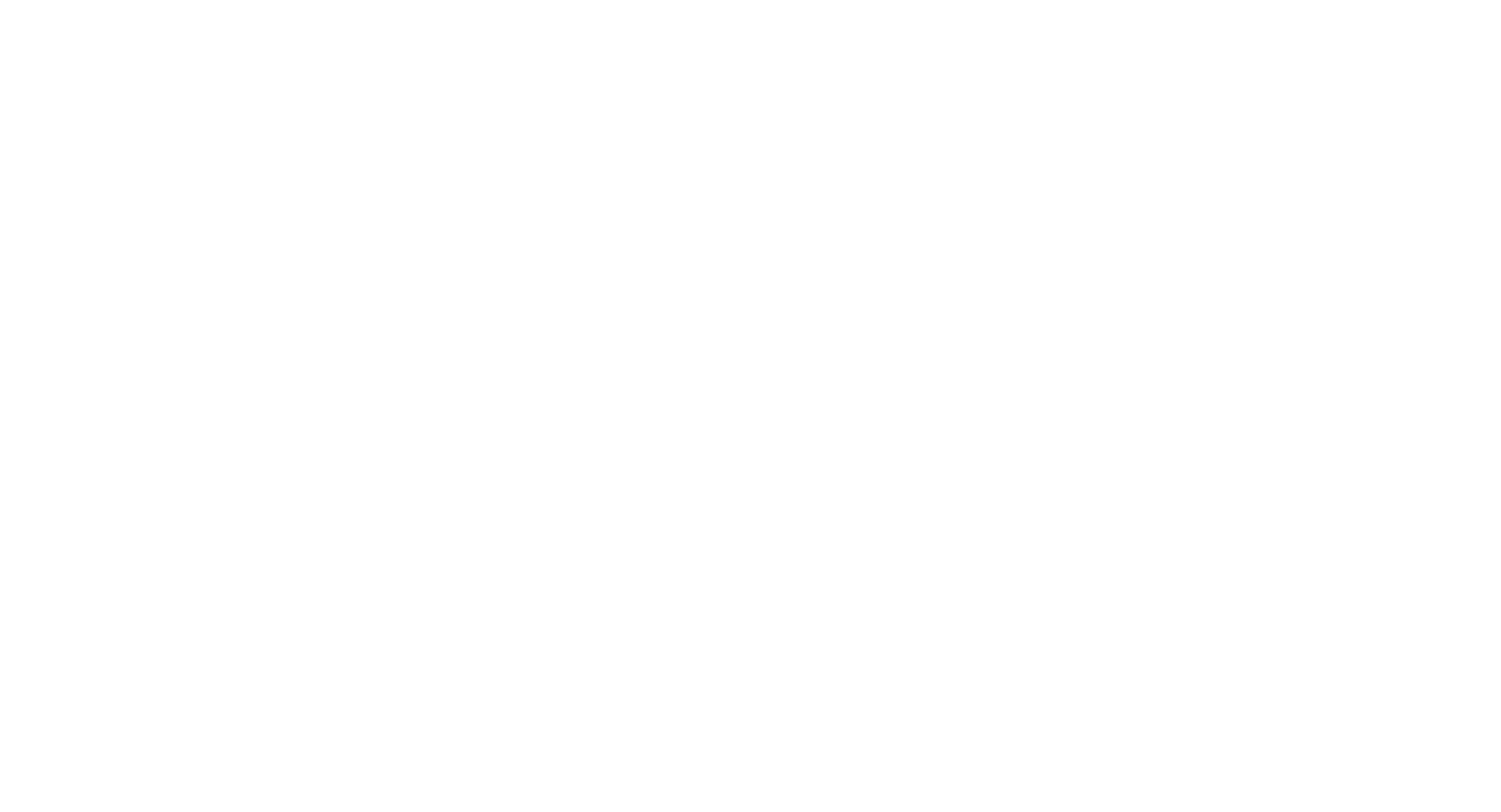 Thank you
Find out more:
OfQenquiries@dsit.gov.uk
7